域名和电子邮件地址普遍适用性技术概述
“UA 日”项目
2025 年    月    日
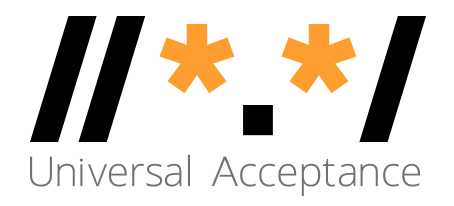 内容安排
简介 
普遍适用性概述
统一码基础知识
IDN 基础知识
EAI 基础知识
总结
普遍适用性概述
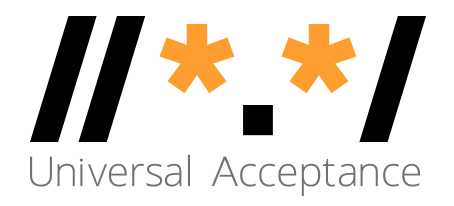 域名和电子邮件地址的普遍适用性
目标
所有域名和电子邮件地址都可用于所有软件应用程序。


影响
促进消费者选择，改善竞争，并为最终用户提供更广泛的访问权限。
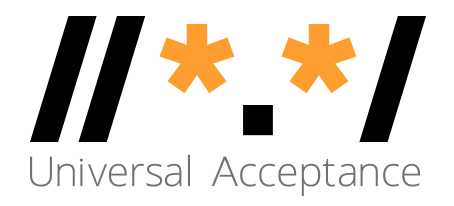 域名和电子邮件地址的类别
现在可以使用 UTF8 以本地语言创建域名和电子邮件地址。
国际化域名 (Internationalized Domain Name, IDN) 
国际化电子邮件地址 (Email Address Internationalization, EAI)
域名
较新的顶级域名：			example.sky
较长的顶级域名：			example.abudhabi
国际化域名：				普遍接受-测试.世界
国际化电子邮件地址 (EAI)
ASCII@IDN					marc@société.org
UTF8@ASCII				ईमेल@example.com
UTF8@IDN					测试@普遍接受-测试.世界
UTF8@IDN；从右到左书写文字		ای-میل@ مثال.موقع
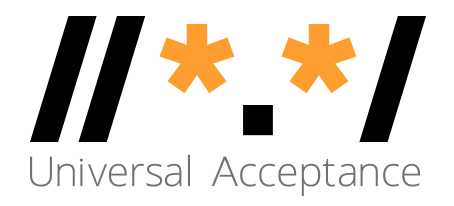 电子邮件地址在网站上的适用性
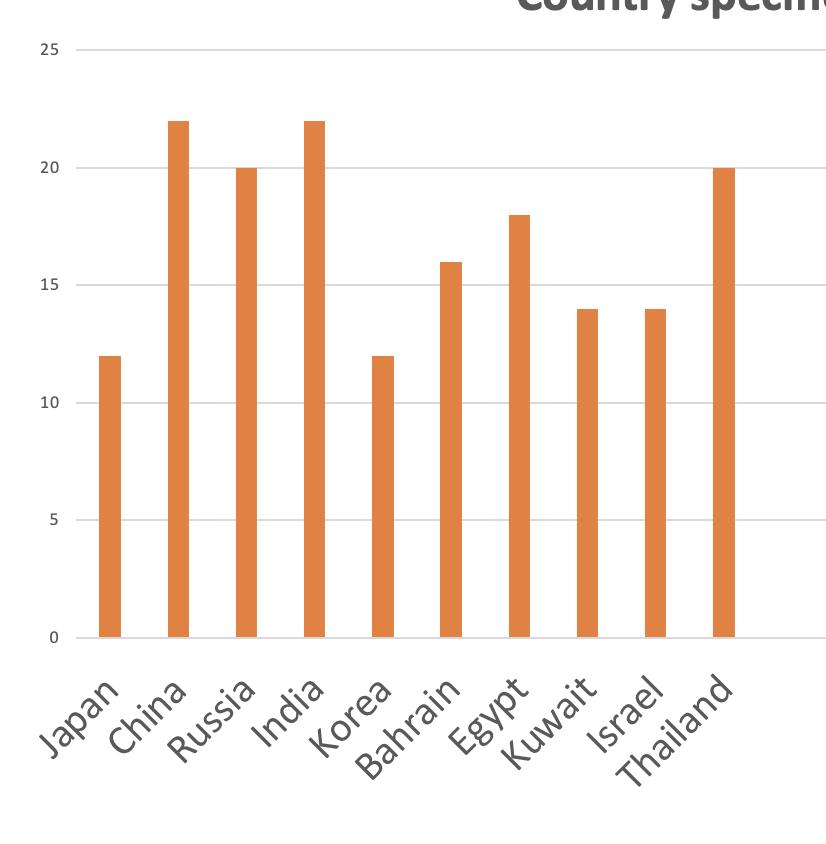 EAI（采用本地语言）在 1000 个本地网站上的表单字段中的适用率 
（数据来自将在 UASG.tech 上发布的 2025 年研究报告）
gTLD 下跨电子邮件服务器的 EAI 支持
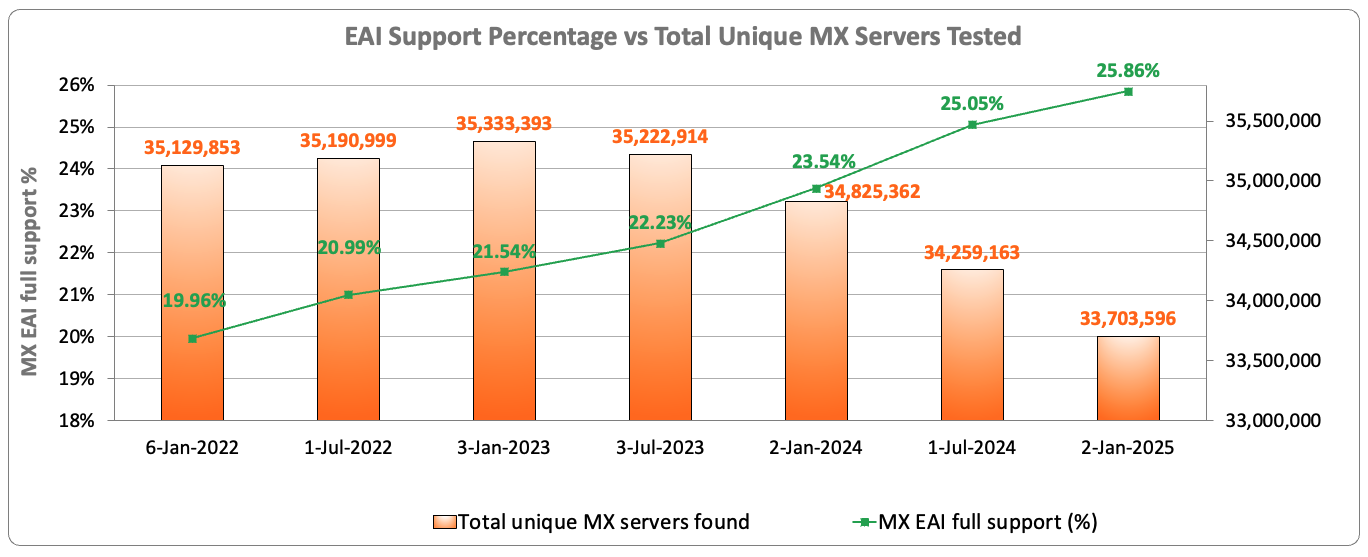 在 2025 年 1 月测试的 3370 万台电子邮件服务器中，只有 25.86% 的服务器支持国际化电子邮件地址。
资料来源：https://ithi.research.icann.org/graph-eai.html
[Speaker Notes: 每个 MX 服务器切换到一个点 - 多个 MX 服务器可能解析为相同的 IP 地址。
全部：所有解析的 IP 均通过测试
部分：部分 IP 通过了测试，部分未通过
无：所有 MX 服务器 IP 均未通过测试
无 IP：无法解析 MX 服务器的 IP（如 NXdomain）
未测试：无法测试 IP（如超时、连接被拒、特殊用途 IP 等）]
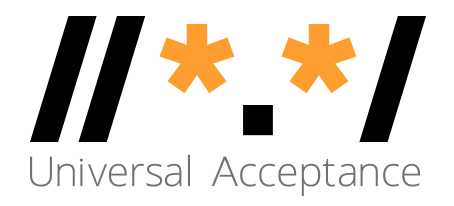 程序员的 UA 就绪范围
支持所有域名，包括国际化域名 (IDN)，并且支持所有电子邮件地址，包括国际化电子邮件地址 (EAI)： 



接受：用户可以将其本地文字中的字符输入到文本字段中。
验证：软件接受字符并将其识别为有效。
处理：系统对字符执行操作。
存储：数据库可以在不中断或损坏的情况下存储文本。
显示：从数据库中获取信息时，将正确显示信息。
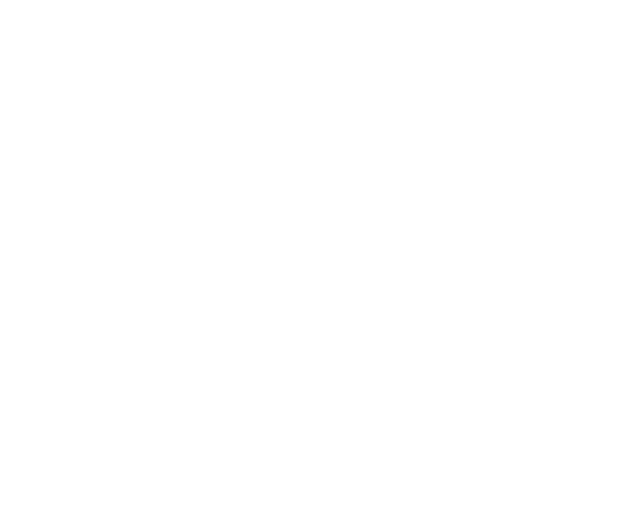 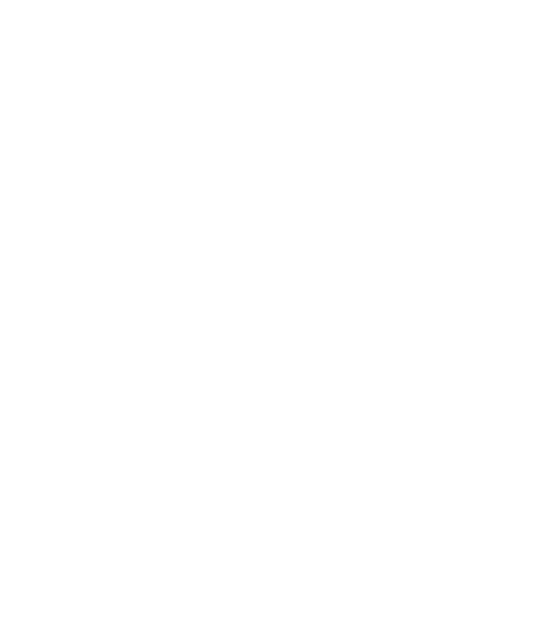 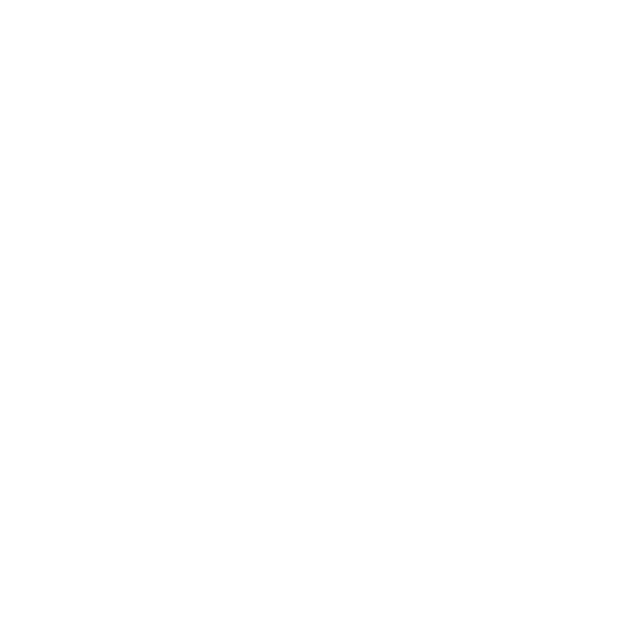 存储
验证
接受
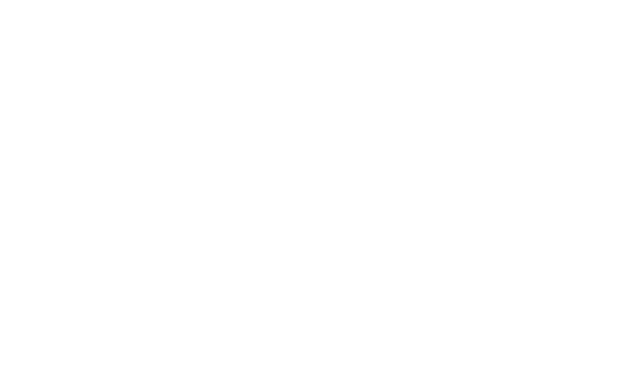 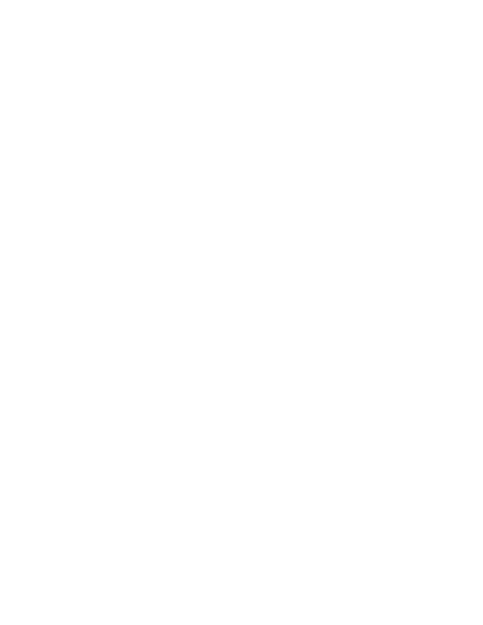 处理
显示
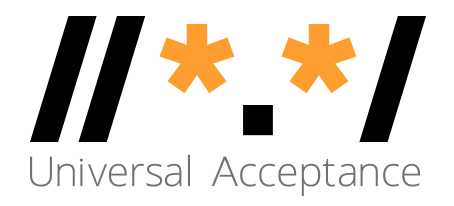 用于考虑实现 UA 的技术堆栈
应用程序和网站
- Wikipedia.org、ICANN.org、Amazon.com、全球自定义网站
- PowerPoint、Google-Docs、Safari、Acrobat、自定义应用程序
社交媒体和搜索引擎
- Chrome、Bing、Safari、Firefox、本地（如中文）浏览器
- Facebook、Instagram、Twitter、Skype、微信、WhatsApp、Viber
编程语言和框架
- JavaScript、Java、Swift、C#、PHP、Python
- Angular、Spring、.NET core、J2EE、WordPress、SAP、Oracle
接受、验证、处理、存储和显示所有域名和电子邮件地址。
平台、操作系统和系统工具
- iOS、Windows、Linux、Android、应用商店
- Active Directory、OpenLDAP、OpenSSL、Ping、Telnet
标准和最佳实践
- IETF RFC、W3C HTML、统一码 CLDR、WHATWG
- 基于行业的标准（医疗、航空...）
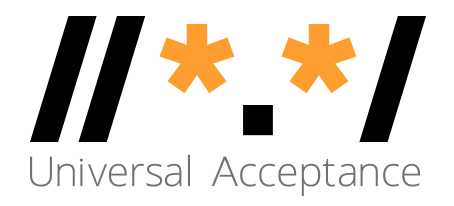 电子邮件系统和 EAI 支持
所有电子邮件代理都必须配置为发送和接收国际化电子邮件地址。请参阅《EAI：技术概述》获取详细信息。
MUA – 邮件用户代理 (Mail User Agent)：用户用来发送、接收和管理邮件的客户端程序。
MSA – 邮件提交代理 (Mail Submission Agent)：一种服务器程序，用于从 MUA 接收邮件并准备好邮件以供传输和交付。
MTA – 邮件传输代理 (Mail Transfer Agent)：一种服务器程序，用于向其他互联网主机发送邮件以及接收来自这些主机的邮件。MTA 可以接收来自 MSA 的邮件和/或向 MDA 发送邮件。
MDA – 邮件交付代理 (Mail Delivery Agent)：一种服务器程序，用于处理传入邮件，并且通常将邮件存储在邮箱或文件夹中。
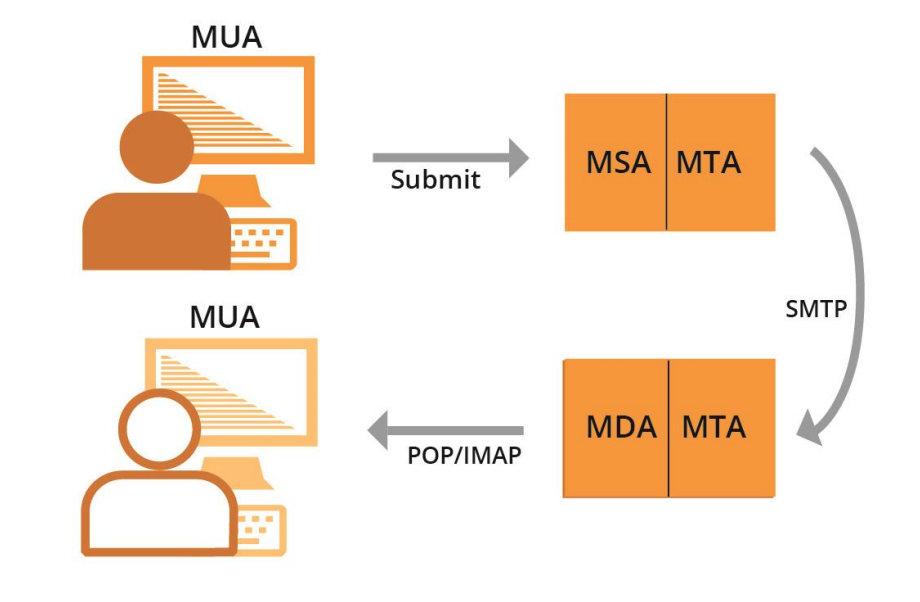 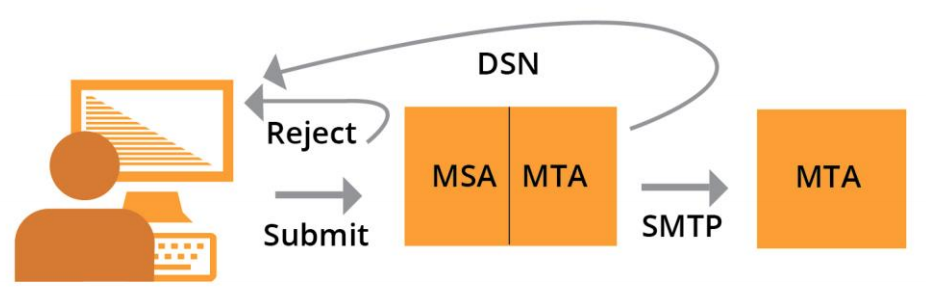 统一码基础知识
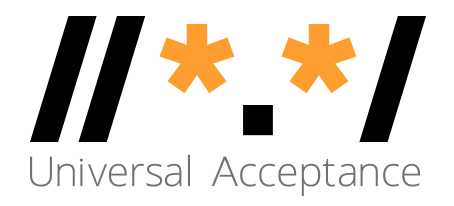 字符和字符集
标签或字符串（如أهلا 、नमस्ते、Hello）由字符组成。
Hello -->  H  e  l   l     o
字符是用于组织、控制或表示文本数据的信息单位。
字符示例：
字母 
数字 
特殊字符，如数学符号、标点符号
控制字符 - 通常不可见
美国信息交换标准码 (American Standard Code for Information Interchange, ASCII) 对计算中使用的字符进行编码，这些字符包括字母 a-z、数字 0-9 等。
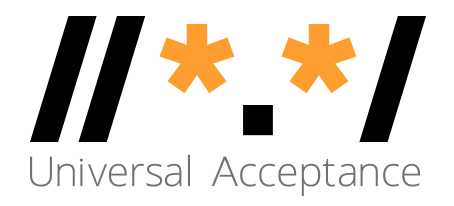 码点
码点是任何编码字符集中的某个字符对应的值或位置。
码点是在表示文本的系统中分配用来表示抽象字符的编号。
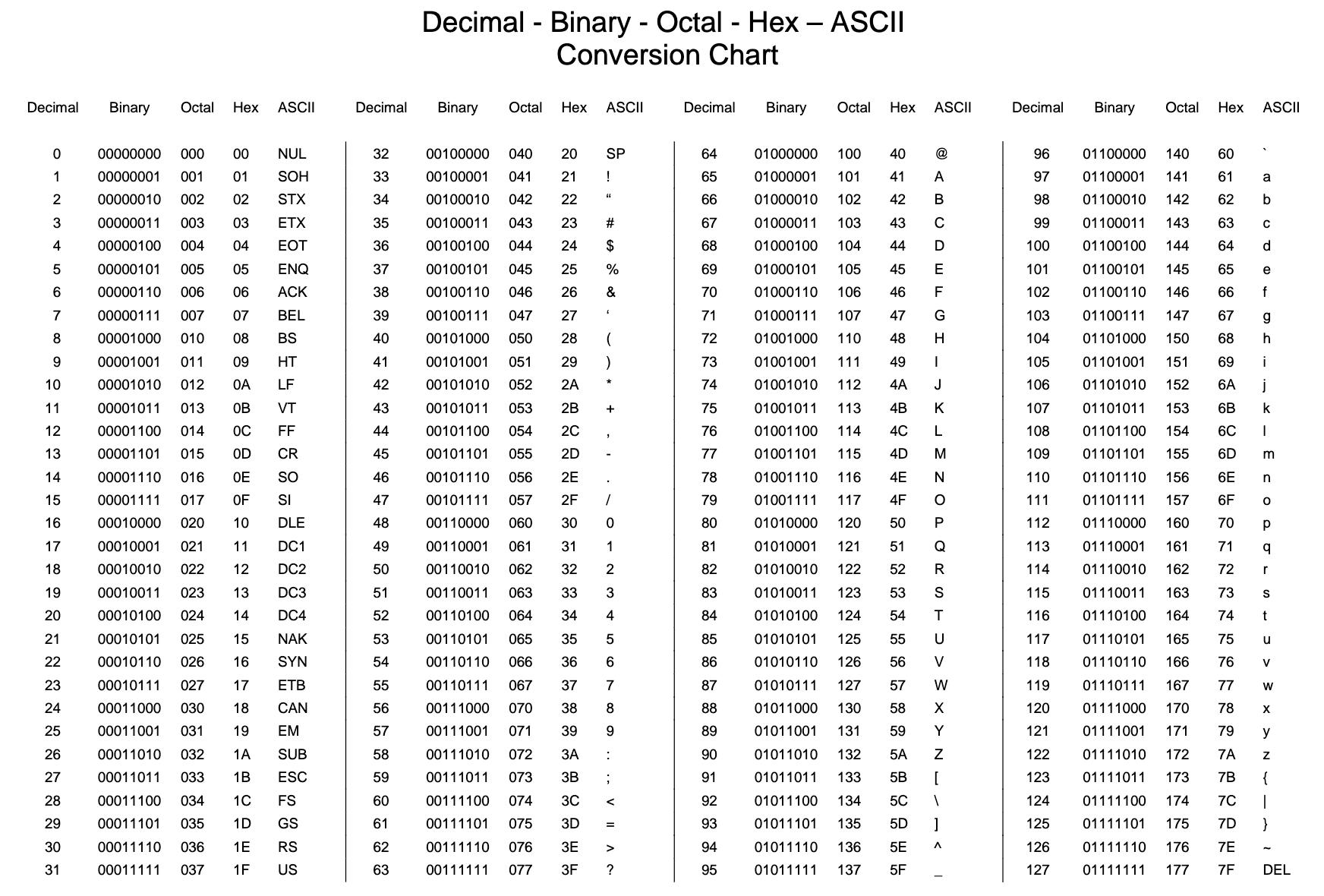 [Speaker Notes: https://bournetocode.com/projects/GCSE_Computing_Fundamentals/pages/3-3-5-ascii.html]
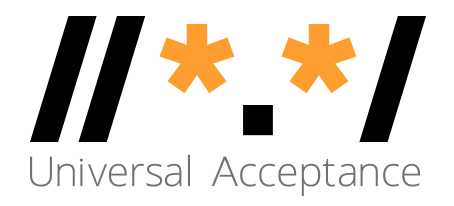 码点
码点是任何编码字符集中的某个字符对应的值或位置。
码点是在表示文本的系统中分配用来表示抽象字符的编号。
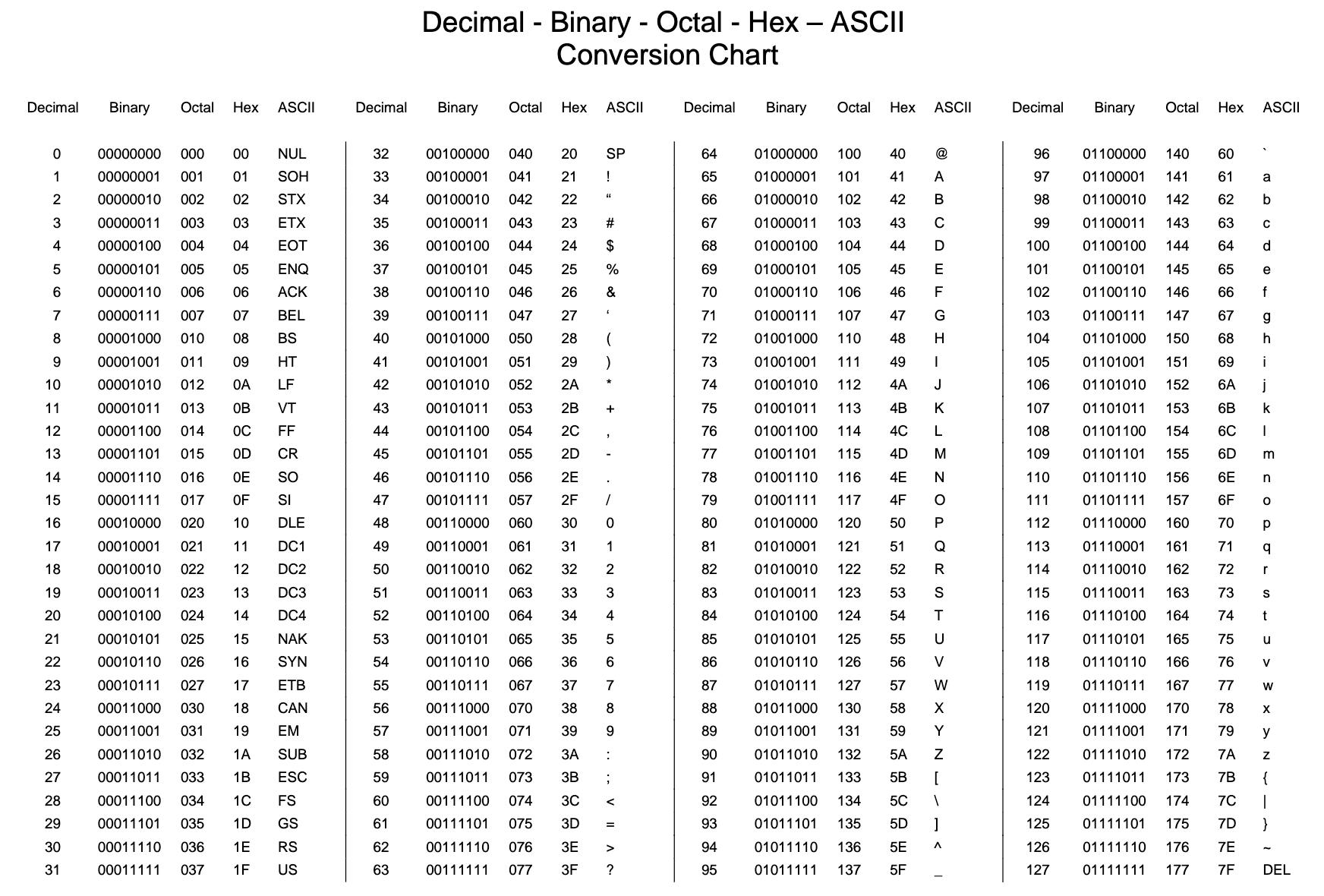 [Speaker Notes: https://bournetocode.com/projects/GCSE_Computing_Fundamentals/pages/3-3-5-ascii.html]
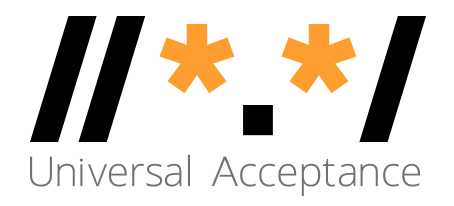 字形
字符的排版表示形式称为字形。
英语：a、a  
每个阿拉伯文字母通常有四种字形，具体取决于它们在字符串中出现的位置。例如，阿拉伯文字母 GHAIN 具有以下四种字形：







语言可以按从右到左和从左到右的顺序书写/显示，但数据的读取基于文件中的按键顺序，而不依赖于书写方向。
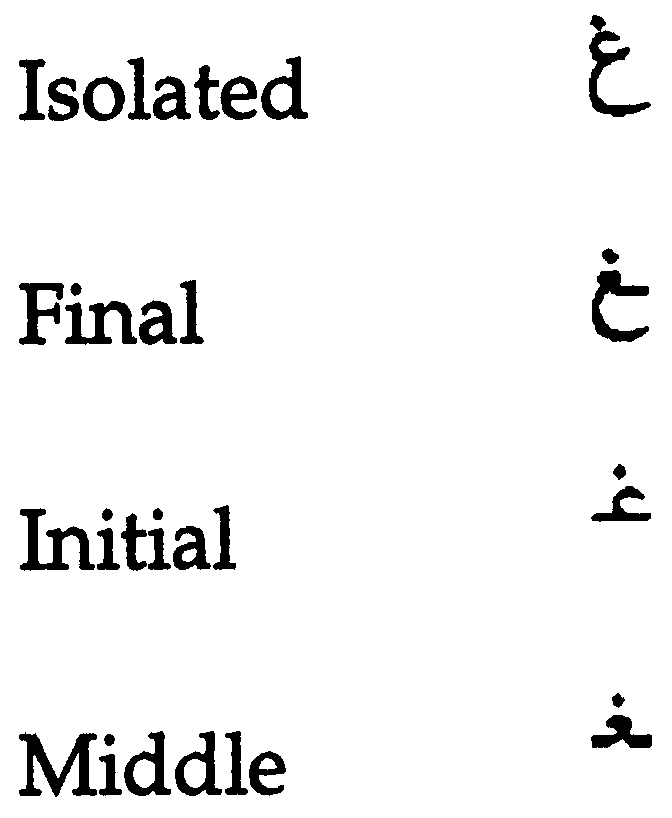 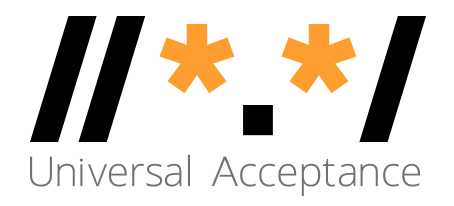 字符编码
字符编码是从字符集定义到用于表示数据的实际代码单元的映射。
编码描述了如何将码点编码为字节，以及如何将字节解码为码点。
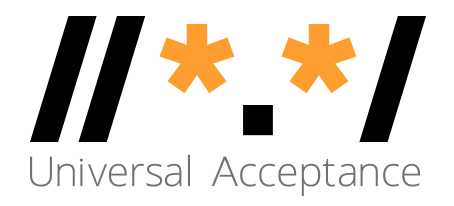 发展简史
基本 ASCII 单个 7 位字符，限制为最多 128 个字符。
扩展 ASCII 单个 8 位字符，限制为最多 256 个字符。 
ASCII 编码可以包含足够的字符来涵盖所有语言。 
因此，开发了不同的编码系统，为不同语言和文字的字符分配编号，这就导致产生了互用性问题。
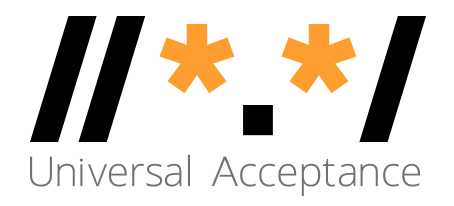 统一码标准
用于书写世界所有语言的字符的数字表示标准。
在文字级别组织的字符。
统一码为存储、搜索和交换任何语言的文本提供了统一的方法。
它被所有现代计算机使用，也是在互联网上处理文本的基础。
表示世界语言的编号范围是 0000 - 10FFFF。请参阅 https://unicode.org/charts/，以查看文字覆盖率和编码范围。
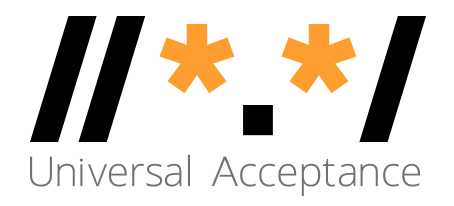 统一码编码
统一码可以通过不同的字符编码实现。
UTF-8
UTF-16
UTF-32
域名系统通常使用 UTF-8 编码。
UTF-8 是长度可变的字符编码。
UTF-8 使用一到四个字节对码点进行编码，每次读取一个字节：
对于 ASCII 字符，使用 1 个字节。
对于阿拉伯文字符，使用 2 个字节。
对于梵文字符，使用 3 个字节。
对于中文字符，使用 4 个字节。
因此，对于字节级别读取，我们需要在读取文件之前指定编码。
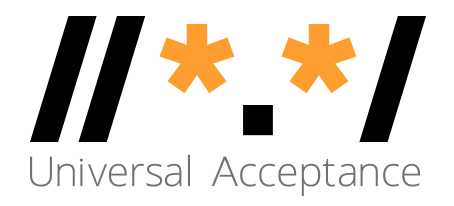 规范化
在统一码中可以使用多种方法对特定字形进行编码：
è =  U+00E8
e + ` = è = U+0065 + U+0300
آ = U+0622
 ٓ + ا = آ  =U+0627 U+0653
以下字符串可能以下面第一个字符串的形式存在于语料库中，而输入字符串则以下面第二个字符串的形式存在。因此，搜索结果将为空。 
آدم (U+0622 U+062F U+0645)
آدم (U+0627 U+0653 U+062F U+0645)
对于搜索、排序和任何字符串操作，我们都需要规范化。
规范化可确保即使用户输入的方式不同，最终的表示形式也是相同的
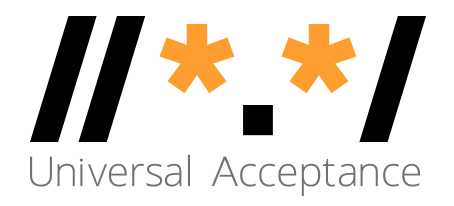 规范化
下面列出了统一码定义的不同规范化形式：
规范化形式 D (Normalization Form D, NFD)
规范化形式 C (Normalization Form C, NFC)
规范化形式 KD (Normalization Form KD, NFKD)
规范化形式 KC (Normalization Form KC, NFKC)
在域名中，使用的是 NFC。
国际化域名
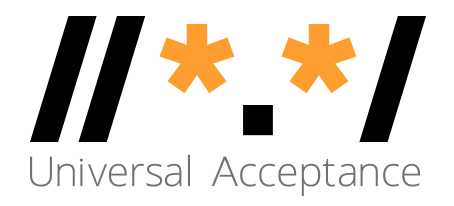 域名
域名是一组有序的标签或字符串：  www.example.co.uk。 
顶级域 (Top-Level Domain, TLD) 是最右边的标签：“uk”。
二级域：“co”。
三级域：“example”。
最初，TLD 长度只有两三个字符（例如，.ca、.com）。 
现在，TLD 可以是更长的字符串（例如，.info、.google、.engineering）。
根区中授权的 TLD 会随着时间的推移而变更，因此固定列表可能会过时。
每个标签为 63 个八位字节。
域名总长度不能超过 255 个字符（包括分隔符）。
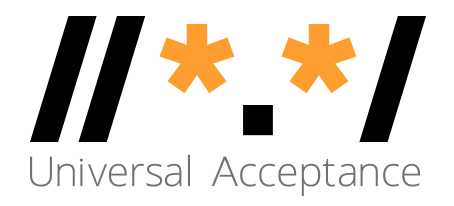 国际化域名 (IDN)
当其中一个标签包含至少一个非 ASCII 字符时，域名也可以国际化。
例如：www.exâmple.ca、普遍接受-测试.世界.、صحة.مصر、ทัวร์เที่ยวไทย.ไทย
IDN 域名标签有两种等效形式：U-标签和 A-标签。
人类用户使用的 IDN 版本称为 U-标签（使用 UTF-8 格式）：exâmple 
应用程序或系统在内部使用等效的 ASCII，称为 A-标签：
获取用户输入，进行规范化，并与 IDNA2008 进行核对，以形成 IDN U-标签。
将 U-标签转换为国际化域名编码（使用 RFC3492）。
添加“xn--”前缀以将 ASCII 字符串标识为 IDN A-标签。
exâmple => exmple-xta => xn--exmple-xta
普遍接受-测试 => --f38am99bqvcd5liy1cxsg => xn----f38am99bqvcd5liy1cxsg 
对 IDN 使用最新的 IDN 标准 IDNA2008。 
请勿使用过时的 IDNA2003 版本的库。
国际化电子邮件地址 (EAI)
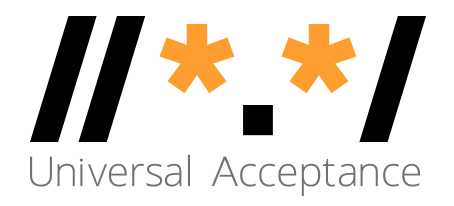 电子邮件地址
电子邮件地址语法：mailboxName@domainName。
电子邮件地址有一个邮箱名称。
电子邮件地址有一个域名。
域名可以是 ASCII 或 IDN。
例如： 
myname@example.org
myname@xn--exmple-xta.ca
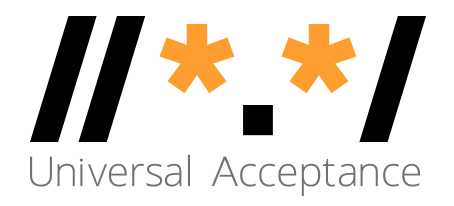 EAI
EAI 具有使用统一码的邮箱名称（UTF-8 格式）。 
域名可以是 ASCII 或 IDN。	
例如： 
kévin@example.org 
すし@ xn--exmple-xta.ca
すし@快手.游戏。
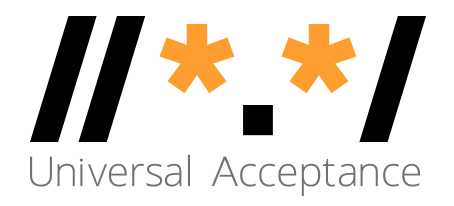 电子邮件地址形式
name@exâmple.ca 和 name@xn--exmple-xta.ca 表示等效的电子邮件地址。
应用程序应该能够将这两种形式视为等效。
在内部采用一致的方式使用 A-标签或 U-标签，但不要混合使用 A-标签和 U-标签。
技术建议：后端处理应使用 A 标签，而 U 标签用于视觉检查。
例如，在应用程序中使用等效 A 标签注册新用户。
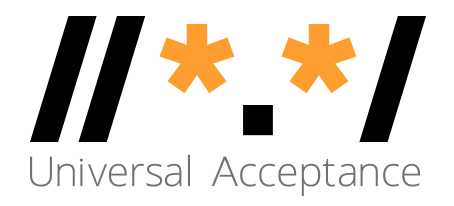 发送和接收
我们需要能够发送到任一形式：
mailboxName-UTF-8@A-labelform。
mailboxName-UTF-8@U-labelform。
我们需要能够接收到任一形式：
mailboxName-UTF-8@A-labelform。
mailboxName-UTF-8@U-labelform。
电子邮件的存储应与 A-标签或 U-标签形式的域名一致。
后端发送/接收应由邮件服务器管理。
移交流程（前端应用程序  电子邮件服务器）。
移交流程中使用的库应该符合 EAI 标准。
邮件服务器也应该与 EAI 兼容。
如何使邮件服务器与 EAI 兼容不在本次培训范围之内？
总结
编程语言支持
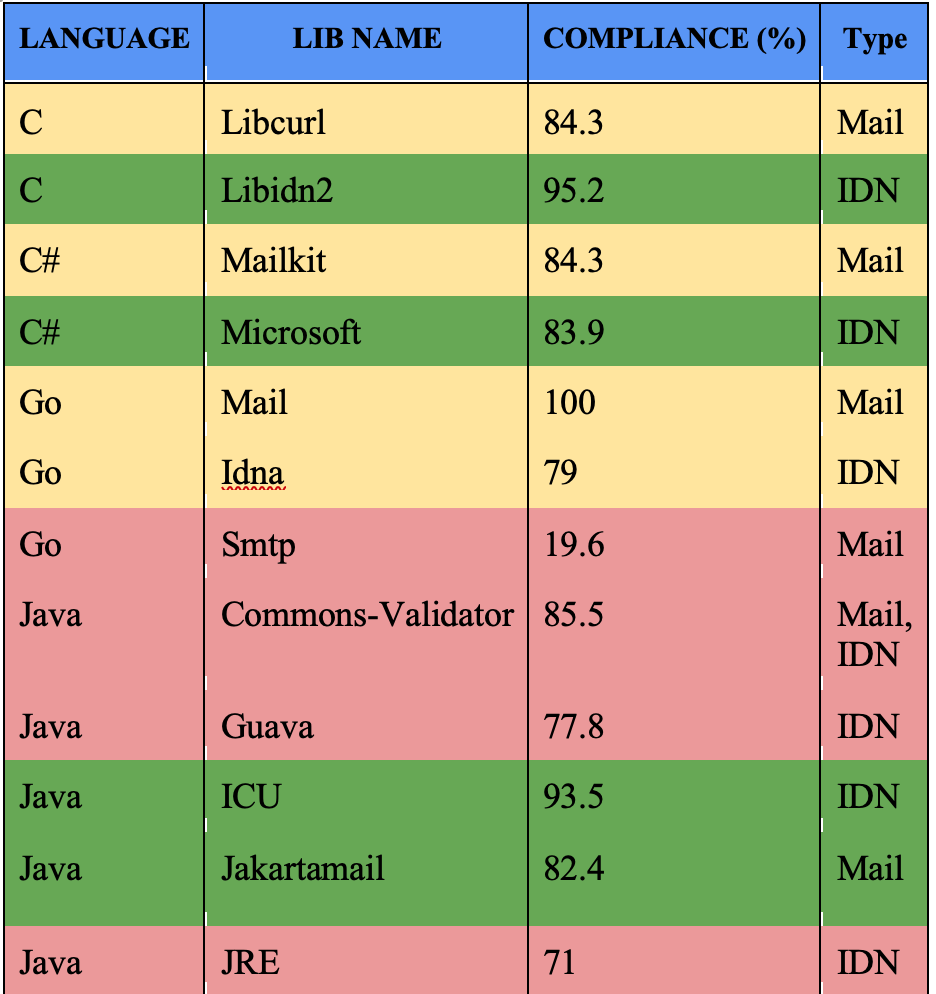 UASG018A
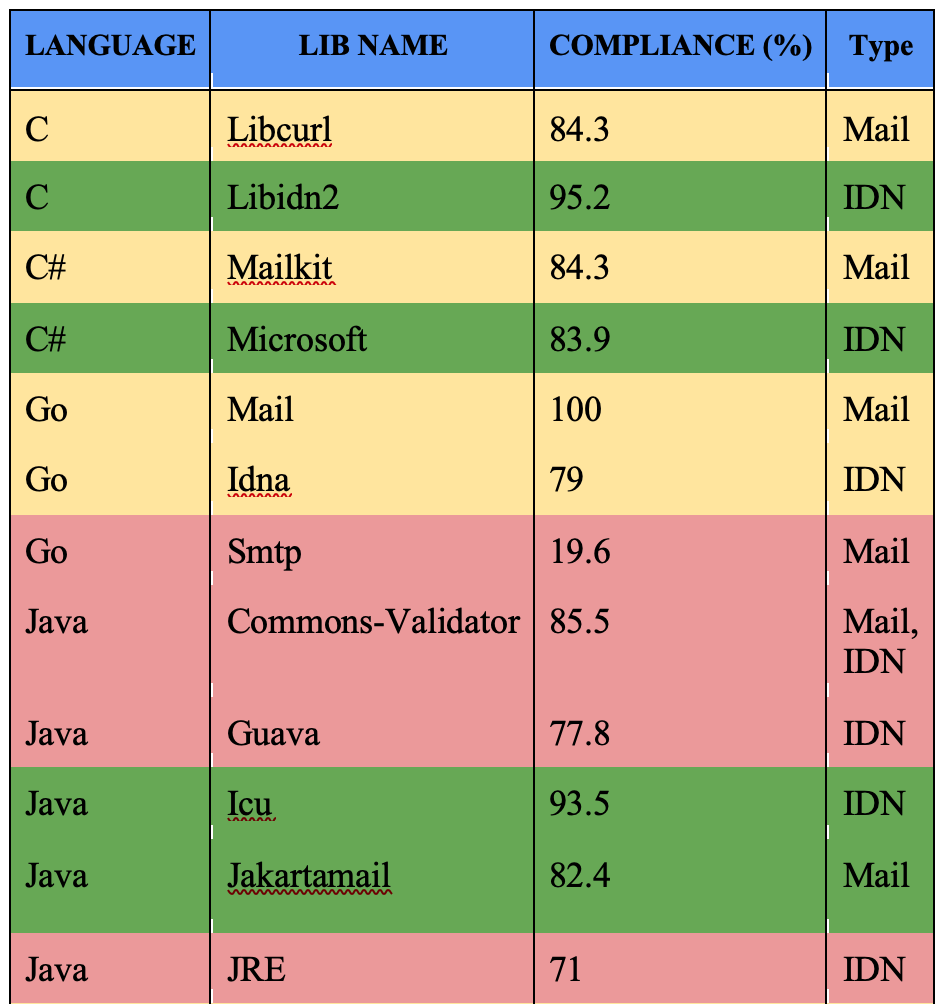 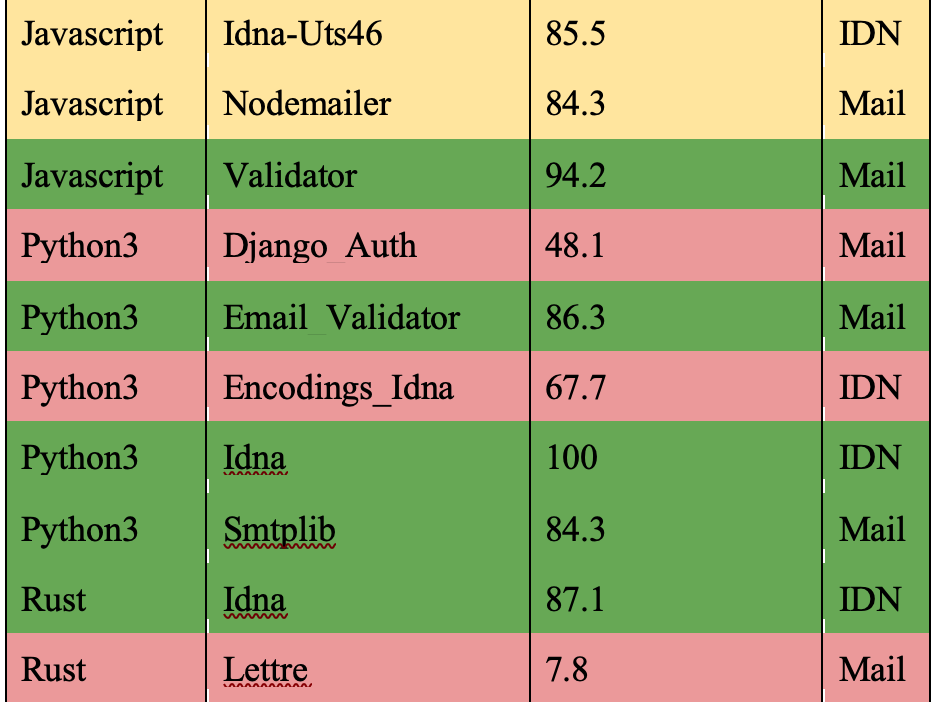 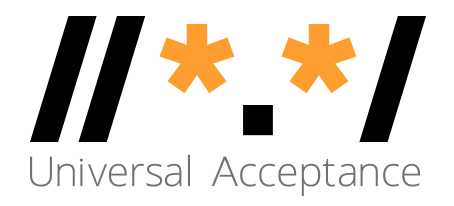 电子邮件工具与服务的 EAI 支持情况
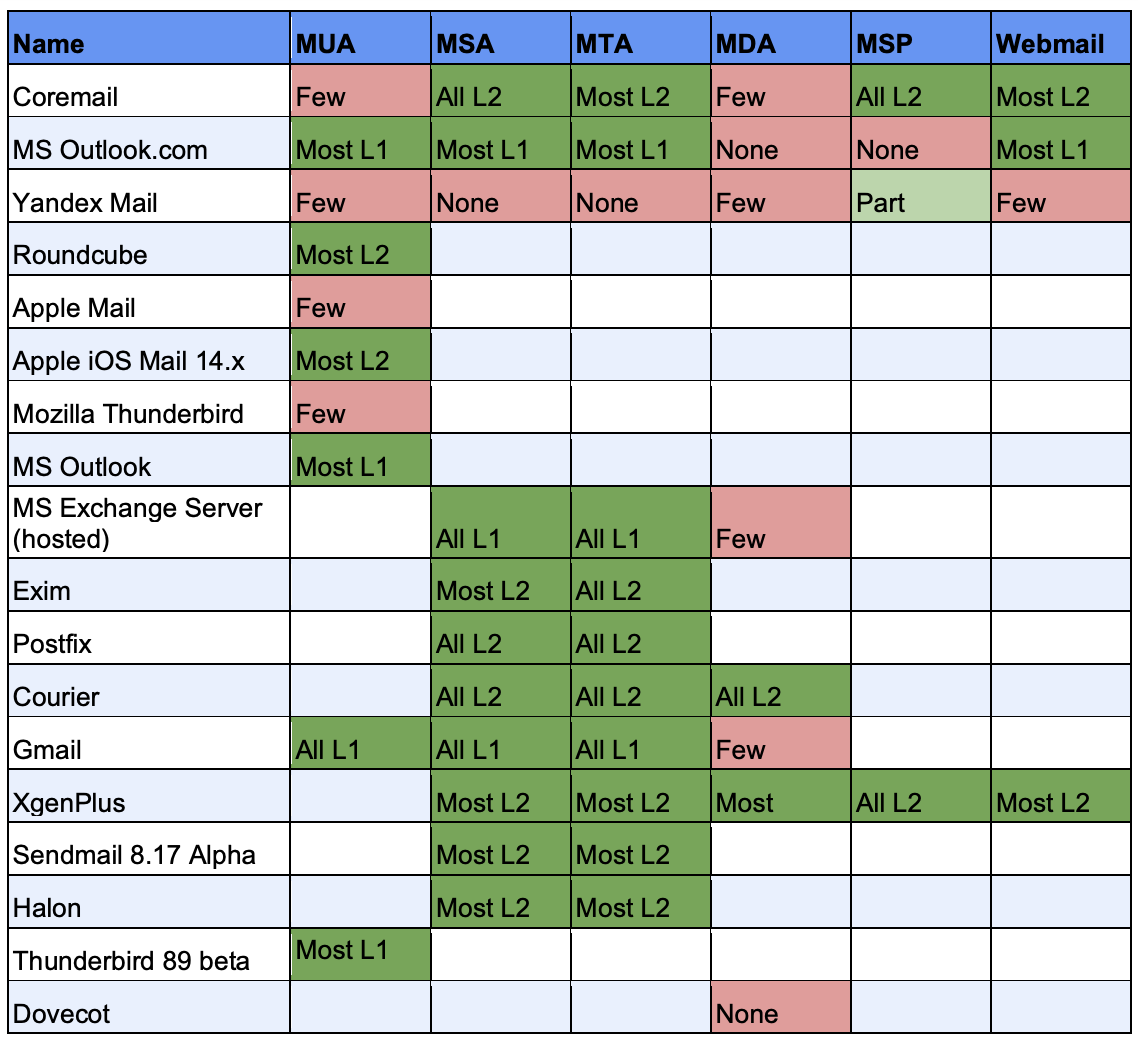 如需了解详细的测试结果，请参阅 UASG030A：EAI 软件测试结果
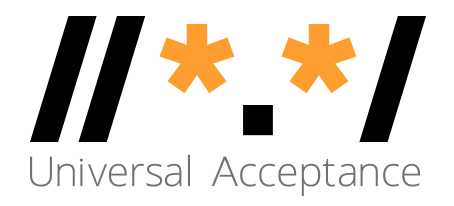 ICANN 的 UA 就绪之旅 - 模型
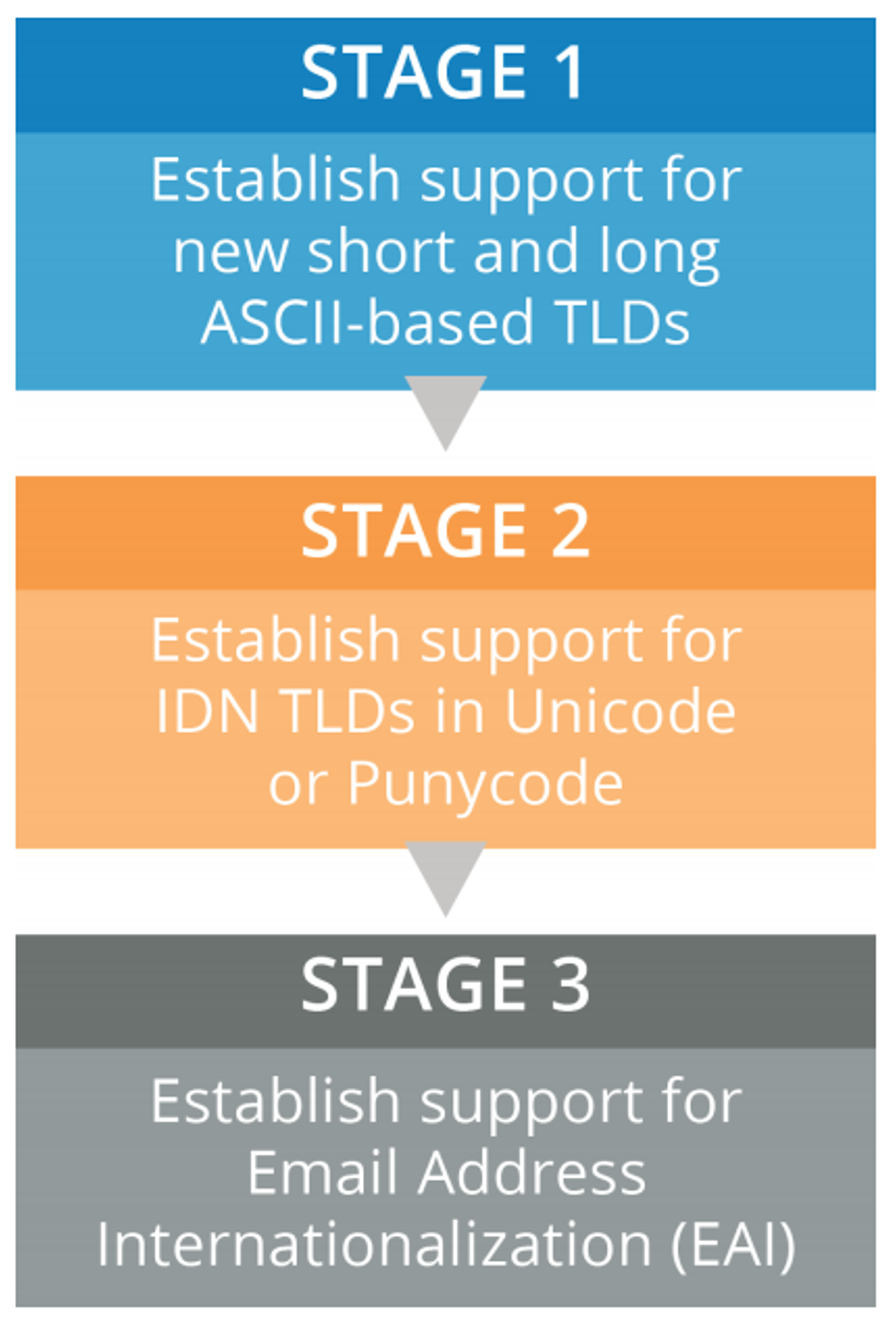 第 1 阶段
为基于 ASCII 的新的长短 TLD 提供支持
第 1 阶段：将服务更新为支持新的长短 ASCII TLD。
第 2 阶段：将服务更新为支持采用统一码（U-标签）的非 ASCII 国际化域名 (IDN)，以及采用国际化域名编码（A-标签）表示的基于 ASCII 的 IDN。
第 3 阶段：将基础设施和服务更新为支持非 ASCII 电子邮件地址。
注：所有组件都必须支持国际化电子邮件地址 (EAI)，基础设施才能被视为合规。

有关详细信息，请参阅 ICANN 案例研究
第 2 阶段
为采用统一码或国际化域名编码的 IDN TLD 提供支持
第 3 阶段
为国际化电子邮件地址 (EAI) 提供支持
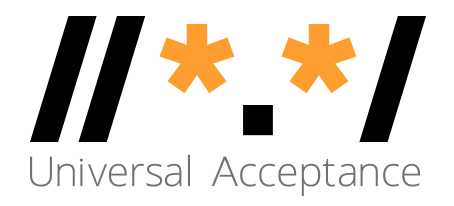 支持 EAI 的免费服务器
如需现成的服务器，包括热门软件，请发送电子邮件至 UAProgram@icann.org：
热门的稳定软件包
全部配置为支持 EAI
另一个一体化邮件服务器的示例：xmox.nl
版本为 0.x，尚未达到 1.0
强调开箱即用，支持 EAI、DKIM、DMARC、DANE 等
两者都需要一台 linux 服务器和一个全局 IP 地址
资源使用率非常低
低成本虚拟服务器即可满足需求
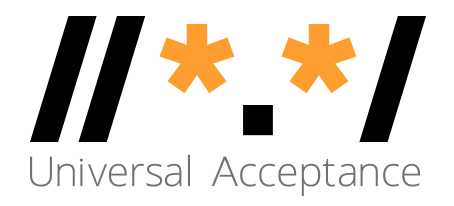 EAI 自我认证
UASG 已制定了关于 EAI 支持的详细要求。
详细的核对清单。
简单易用，可验证产品/服务是否支持 EAI，包括地址簿等外围功能。
已由服务提供商的 QA 团队用于检查服务。
网址为 uasg.tech/eai-certification。
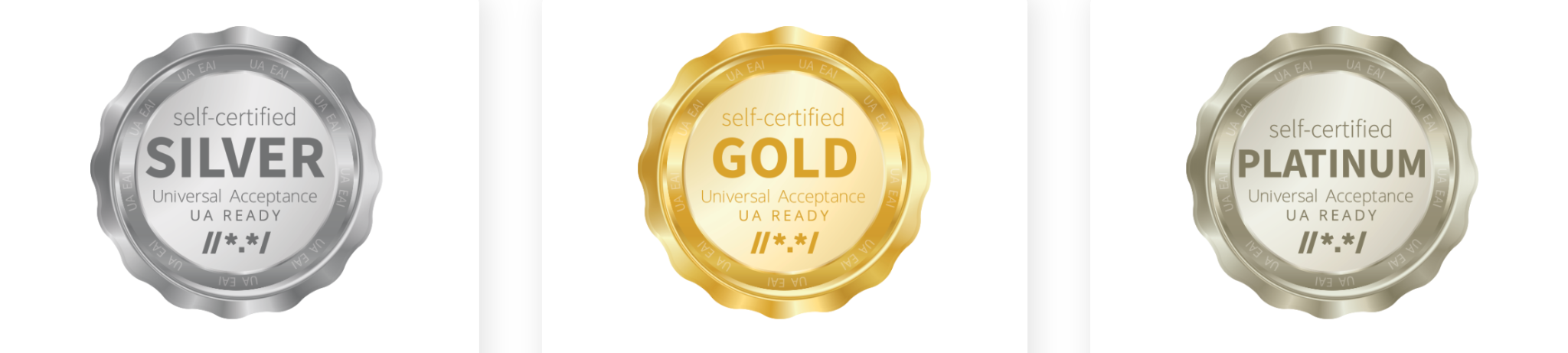 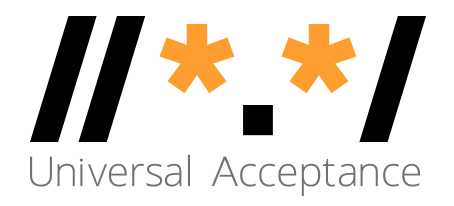 积极参与！
如需了解有关 UA 的更多信息，请发送电子邮件至 info@uasg.tech 或 UAProgram@icann.org 
访问所有 UASG 文件和演示文稿：https://uasg.tech 和 https://icann.org/ua
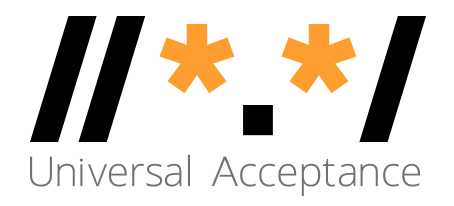 一些相关材料
请参阅 https://uasg.tech 以获取完整的报告列表。
普遍适用性快速指南： UASG005
普遍适用性简介： UASG007
EAI 快速指南： UASG014
EAI – 技术概述： UASG012
一些编程语言库和框架的 UA 合规性 – UASG018A
EAI – 主要电子邮件软件与服务的评估： UASG021B
普遍适用性就绪框架： UASG026
关于命名国际化电子邮箱的注意事项： UASG028
电子邮件软件与服务中的 EAI 支持评估报告： UASG030
内容管理系统 (Content Management System, CMS) 的 UA 第 1 阶段 - WordPress： UASG032
用 Java、Python 和 JavaScript 编写的 UA 就绪代码示例 - UASG043
请与 ICANN 展开交流——谢谢！敬请提问！
电子邮件：sarmad.hussain@icann.org